ОРФОГРАММЫ В загадкАХ
УДВОЕННЫЕ СОГЛАСНЫЕ, НЕПРОИЗНОСИМЫЕ СОГЛАСНЫЕ
УДВОЕННЫЕ СОГЛАСНЫЕ
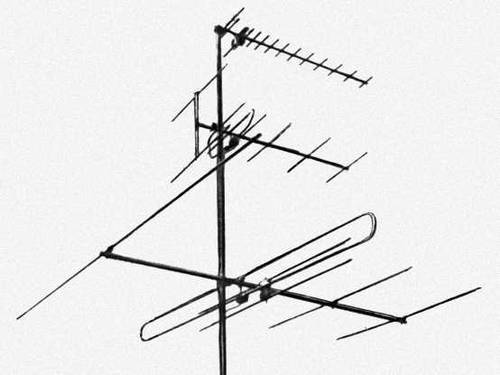 Стою на крыше,
Всех труб выше.

Плещет тёплая волна 
В берега из чугуна.
Отгадайте, вспомните,
Что за море в комнате?
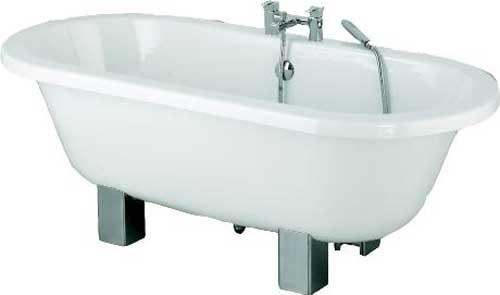 Это — транспорт городской.
 Возит всех. Но вот беда:
 Он в сторонку «ни ногой»,
 Едет там, где провода.

Этот глаз – особый глаз.
Быстро глянет он на вас,
И появится на свет
Самый точный ваш портрет.
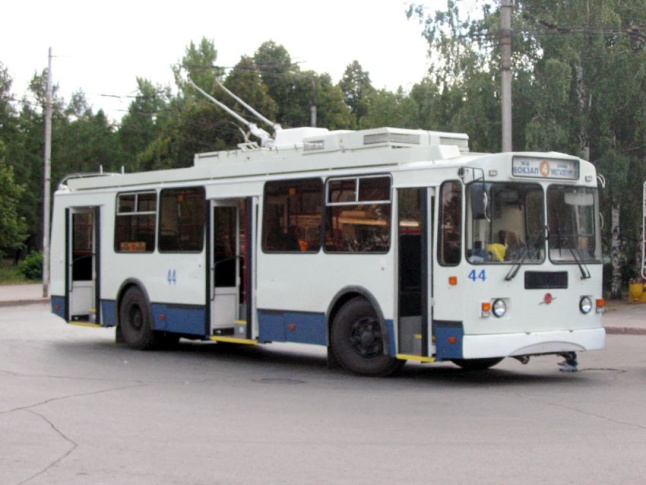 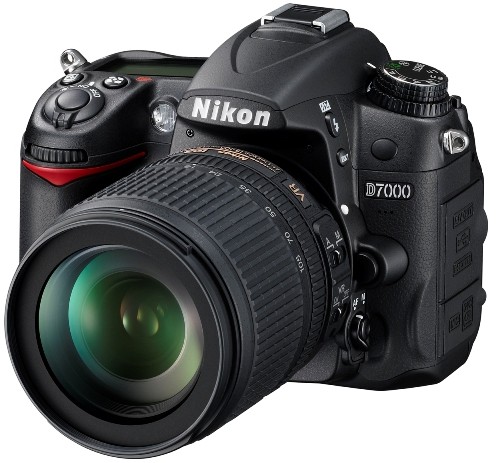 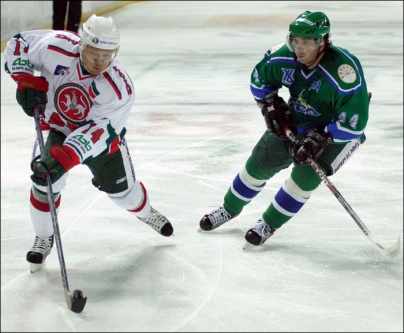 На ледяной площадке крик, 
 К воротам рвется ученик. 
 Кричат все: "Шайба! Клюшка! Бей!" 
 Веселая игра ...

Шустрый мяч и две ракетки.
 Все удары чётки, метки.
 До победного играть,
 Никому не уступать!
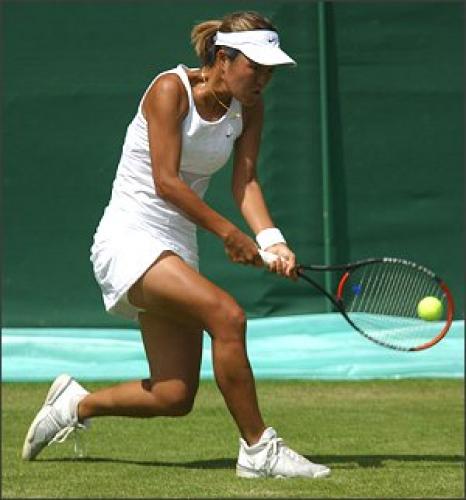 У меня температура,
 Я чихаю и охрип.
 Доктор выписал микстуру
 И сказал, что это …

Я сегодня первый раз
 Отправляюсь в первый …
 Постараюсь я во всем
 Лучшим быть учеником.
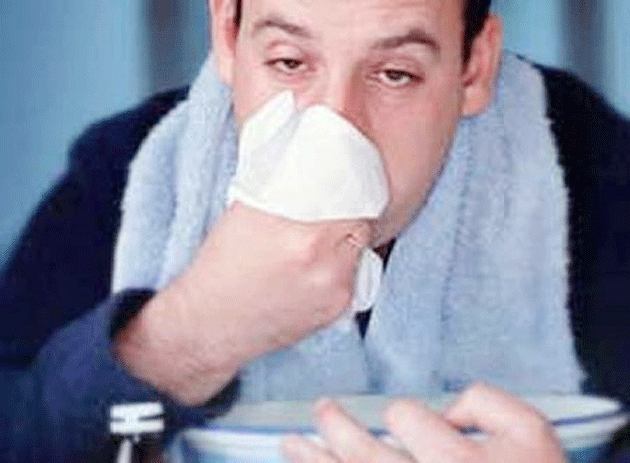 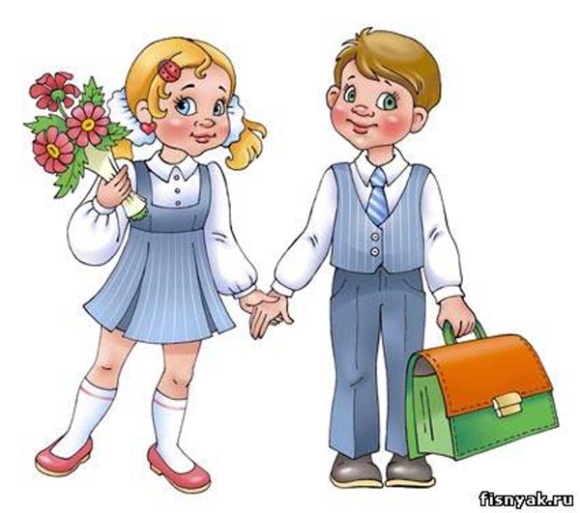 Друг за другом пролетели
Пять рабочих дней недели,
Ну,а в этот день шестой
Отдыхаем всей гурьбой.

Что растет под старой елкой?
 Кто был съеден серым волком?
Что всегда приходит в порт?
Настя села за …
Трудных слов для Насти нет
 И на все готов ответ.
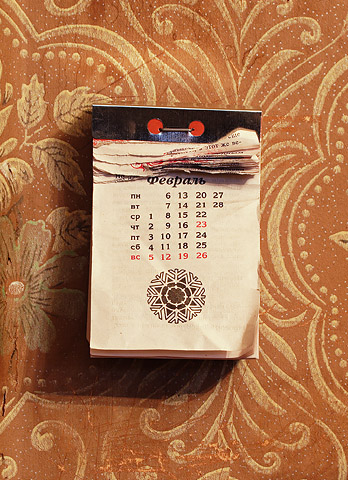 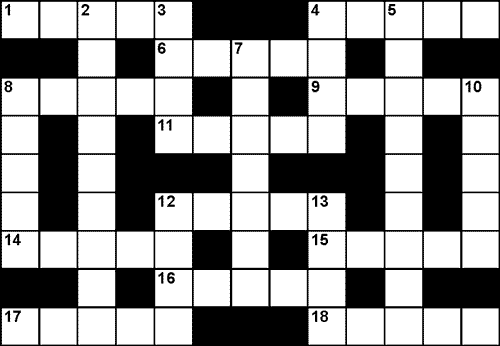 НЕПРОИЗНОСИМЫЕ СОГЛАСНЫЕ
Доброе, хорошее 
На людей глядит,
А людям на себя 
Глядеть не велит.

Мы любимых …
 С нетерпеньем ждём.
 Нам приносят…
 Радость в каждый дом.
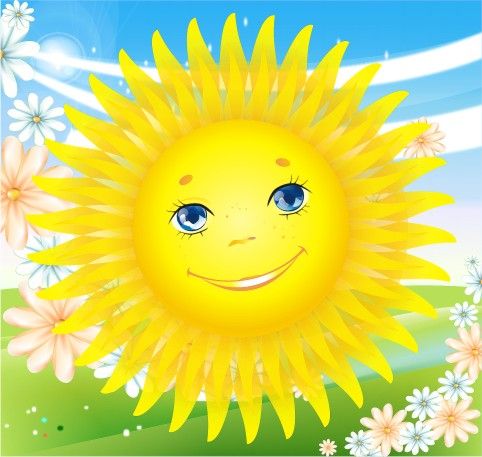 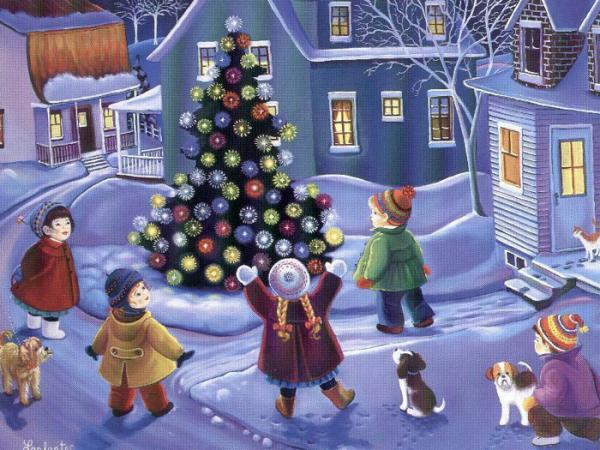 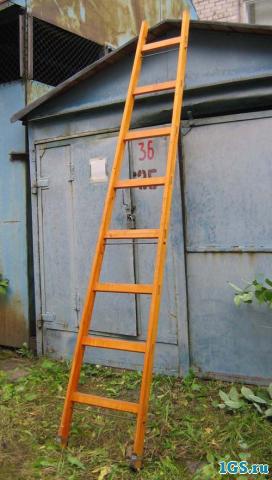 Крутая гора,
Что ни шаг, то – дыра. 

День и ночь стучит оно, 
 Словно бы заведено.
 Будет плохо, если вдруг
 Прекратится этот стук.
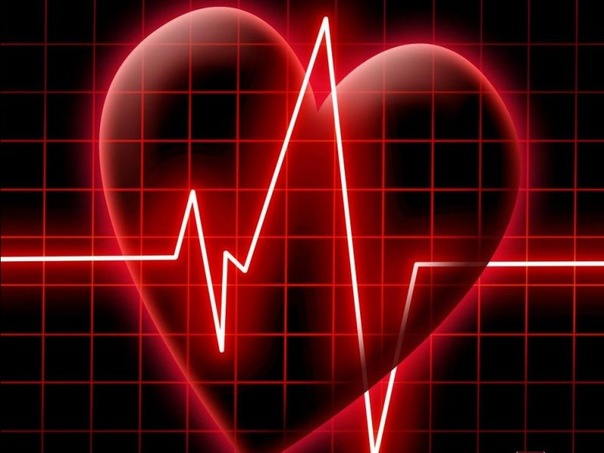 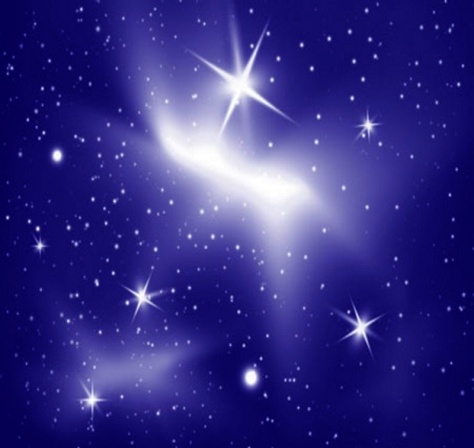 Небо какое?

                                                  Листья какие?

Приветствуя друг друга, 
говорим…


Настроение какое?


                                              Автор какой?
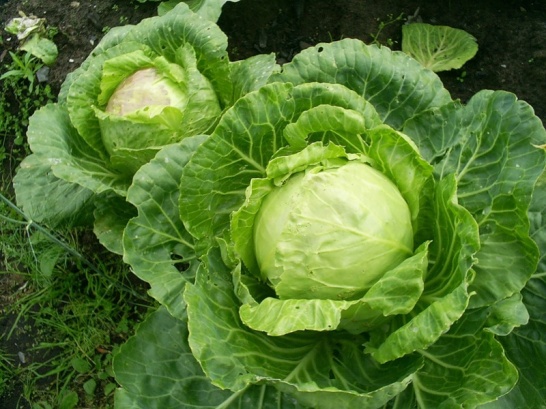 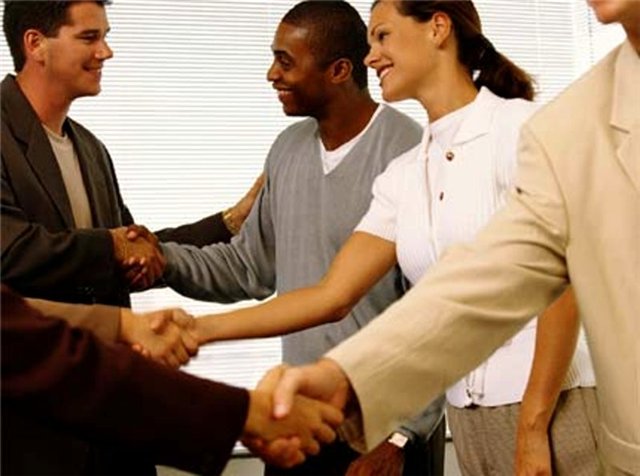 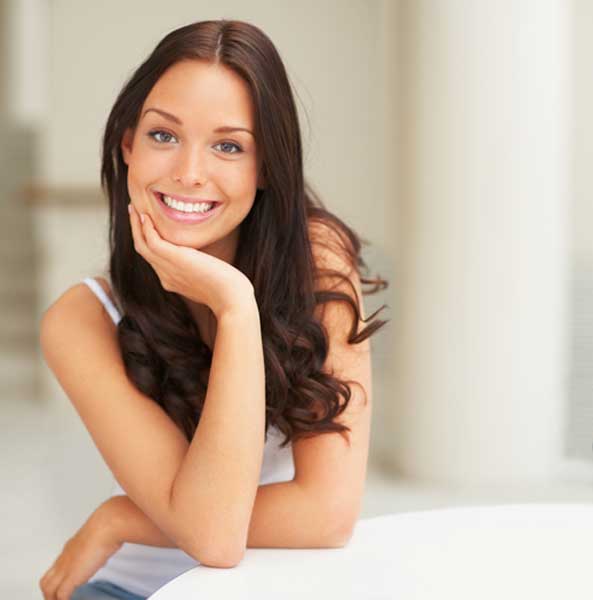 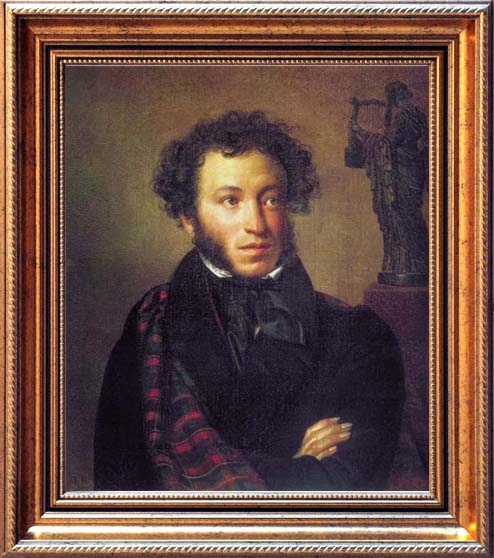